আজকের পাঠের সকল শিক্ষার্থীদের 
 প্রতি অনেক শুভেচ্ছা ।
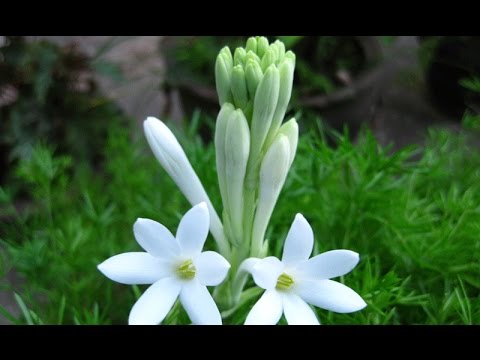 মোঃ শিহাব উদ্দীন 
 সিনিয়র শিক্ষক 
 আশেকানে আউলিয়া আবদুল
 মোনায়েম উচ্চ বিদ্যালয়।
 পাঁচলাইশ (বায়েজিদ), চট্টগ্রাম। 
 mdshihab@gmail.com
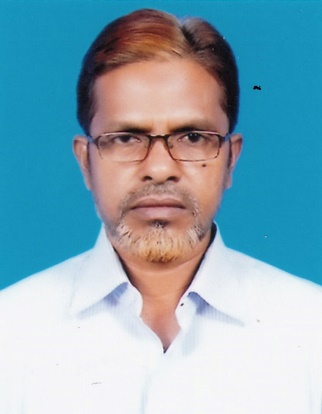 পাঠ পরিচিতি
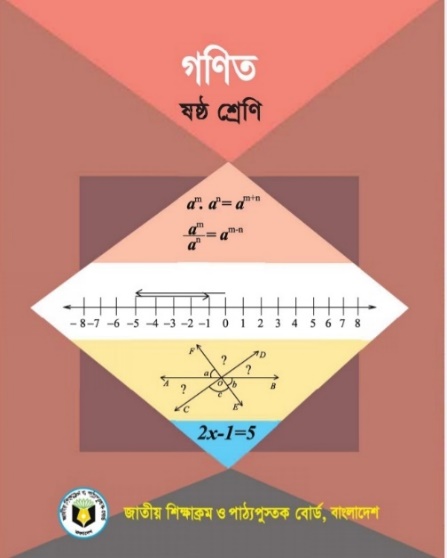 বিষয়ঃ গণিত 
 শ্রেণিঃ ষষ্ঠ 
 সময়ঃ ৫০ মিনিট
মানসিক প্রস্তুতি
পূর্ণ অংশ
ভগ্নাংশ
দশমিক
পাঠ ঘোষণা
দশমিক ভগ্নাংশ 
 অধ্যায়ঃ প্রথম (১.৬)  
 পৃষ্ঠাঃ ৩১
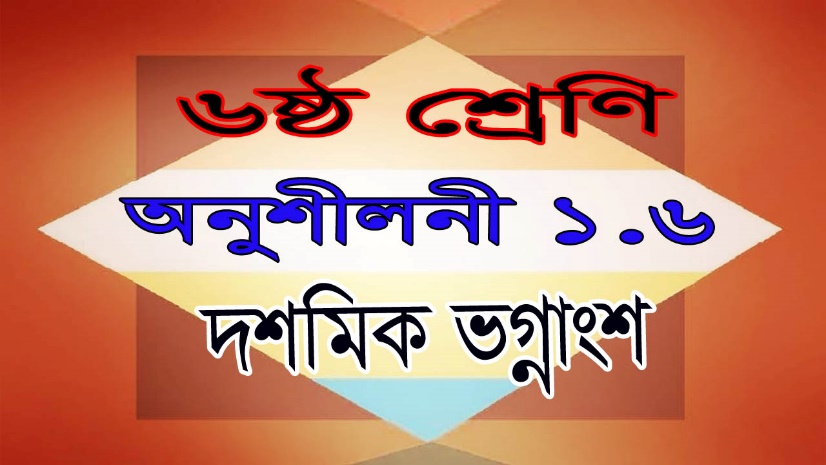 শিখনফল
এই পাঠ শেষে শিক্ষার্থীরাঃ 
দশমিক ভগ্নাংশের +, -, ×, ও ÷ নির্ণয় করতে পারবে। 
দশমিক ভগ্নাংশের ল.সা.গু ও গ.সা.গু নির্ণয় করতে পারবে।
গাণিতিক সমস্যার সমাধান করতে পারবে।
পাঠ উপস্থাপন
যোগ করঃ  ১৩.০০১ + ২৩.০১ + ০.০০৫ + ৮০.৬
সমাধানঃ              ১৩.০০১
                         ২৩.০১০
                         ০০.০০৫
                         ৮০.৬০০
                        ১১৬.৬১৬
95.02 – 2.895 
 
     95.020
     02.895
     92. 125
ক)  .৩৩ × .১৮               
         ৩৩                                  
          ১৮                                     
        ২৬৪                                
        ৩৩০                         
        ৫৯৪ 
  .৩৩×.১৮= .০৫৯৪ (উত্তর)
খ) .০৫ × .০০৭ × .০০০৩ 
   = .০০০৩৫ × .০০০৩ 
   = .০০০০০০১০৫ 
   =০.০০০০০০১০৫ 
 উত্তরঃ ০.০০০০০০১০৫
* উক্ত সংখ্যাদ্বয় থেকে দশমিক বিন্দু বর্জন করে সাধারণ গুণের মতো 
গুণ করা হয়েছে। 
* গুণফলের ডানদিক থেকে তিন অঙ্কের বামে দশমিক বিন্দু বসানোর
জন্য একটি শূন্যের প্রয়োজন।
খ)   .১৬৮ ÷ .০১২৫ 
         ১২৫) ১৬৮০  ( ১৩.৪৪ 
                 ১২৫ 
                   ৪৩০
                   ৩৭৫                                                                                                      
                     ৫৫০                                           
                      ৫০০
                       ৫০০
                       ৫০০ 
                          ০
নোটঃ 
পূর্ণ সংখ্যার মতো ভাগ করা হয়েছে।
পূর্ণ সংখ্যার ভাগ শেষ হলেই ভাগফলে দশমিক বিন্দু বসানো হয়েছে।  
 প্রত্যেক ভাগশেষের ডানদিকে শূন্য 
   বসিয়ে ভাগের কাজ করা হয়েছে।
দশমিক ভগ্নাংশের গ.সা.গু. ও ল.সা.গু. নির্ণয় করাঃ
নোটঃ ক)  প্রদত্ত দশমিক ভগ্নাংশগুলো কোনো কোনোটির ডানদিকে প্রয়োজনে
 শূন্য বসিয়ে দশমিক বিন্দুর পরের অঙ্কের সংখ্যা সমান করতে হয়। 
খ) এদেরকে পূর্ণসংখ্যা মনে করে গ.সা.গু ও ল.সা.গু নির্ণয় করতে হয়। 
গ) দশমিক ভগ্নাংশগুলোর প্রত্যেকটিতে দশমিক বিন্দুর পর যতগুলো অঙ্ক আছে
প্রাপ্ত গ.সা.গু ও ল.সা.গু এর ডানদিক থেকে তত অঙ্কের পরে দশমিক বিন্দু 
বসাইতে হবে। তাহলেই নির্ণেয় গ.সা.গু ও ল.সা.গু পাওয়া যাবে।
একটি রেলগাড়ি ঘণ্টায় ৪৫.৬ কিলোমিটার যায়। ৩৬৪.৮ কি.মি. যেতে রেলগাড়িটির কত ঘণ্টা লাগবে?
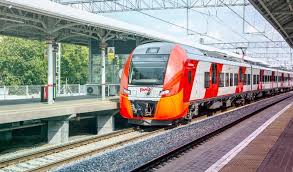 একজন শ্রমিক মাসে যত টাকা আয় করেন তার ০.১৫ অংশ 
আয়কর দেন। বাকি টাকার ০.৮ অংশ সংসারের জন্য খরচ 
করেন। অবশিষ্ট ৮৫০ টাকা সঞ্চয় করেন। 
ক) আয়কর দেওয়ার পর কত অংশ অবশিষ্ট থাকে?
খ) শ্রমিক তাঁর আয়ের কত অংশ সঞ্চয় করেন?  
গ) একজন শ্রমিকের বার্ষিক আয় কত?
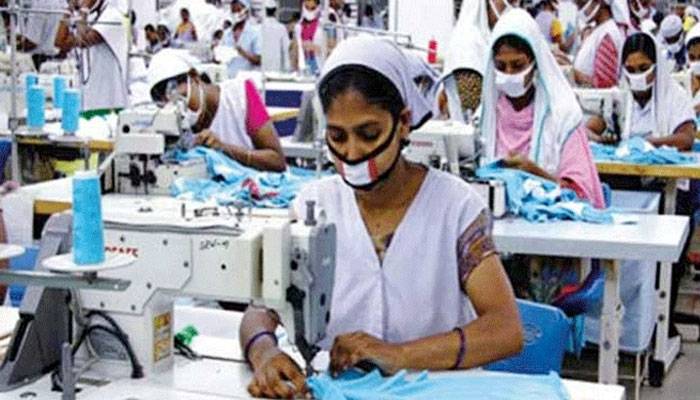 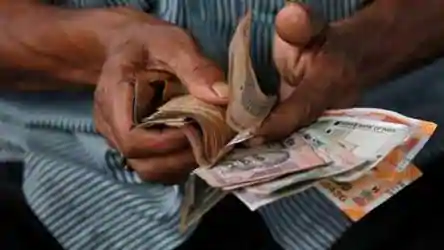 একজন শ্রমিক
দলীয় কাজ / জোড়ায় জোড়ায় কাজ
মূল্যায়ণ
২৮ থেকে ৪০ পর্যন্ত মৌলিক সংখ্যা কয়টি ? 
১২, ১৮ এবং ৪৮ এর গ.সা.গু কত ? 
৯৫.০২ – ২.৮৯৫ এর বিয়োগফল কত ? 
.০০৭ এবং .০০০৩ এর গুণফল বের কর ? 
২, ৬ এবং ২ এর ল.সা.গু = কত ।
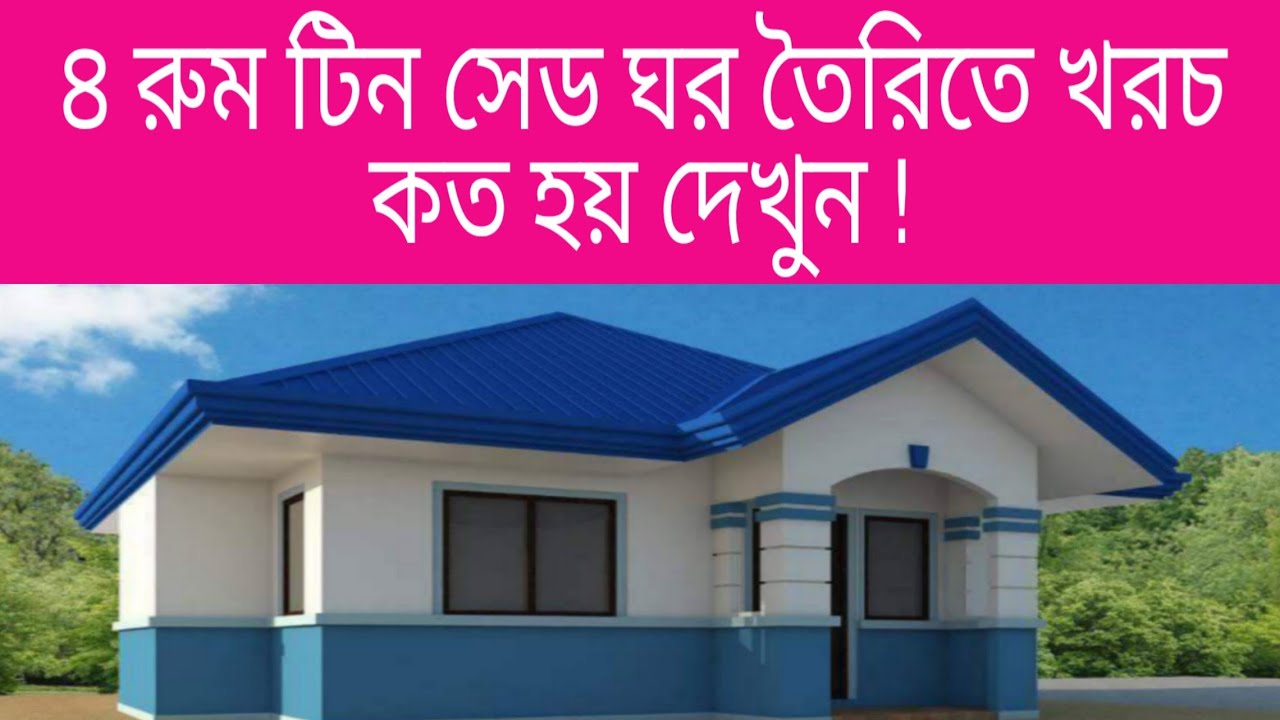 বাড়ির কাজ
একটি বাঁশের ০.১৫ অংশ কাদায় ও ০.৬৫ অংশ পানিতে আছে । 
 যদি পানির উপরে বাঁশটির দৈর্ঘ্য ৪ মিটার হয় । 
 ক) কাদায় + পানি = কত অংশ । 
 খ) সম্পূর্ণ বাঁশটির দৈর্ঘ্য কত মিটার ?
আল্লাহ হাফেজ
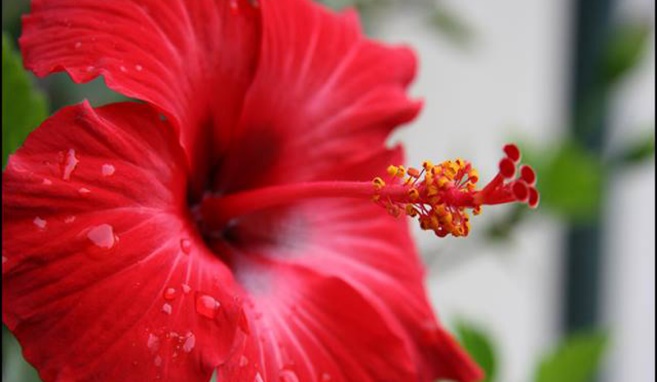 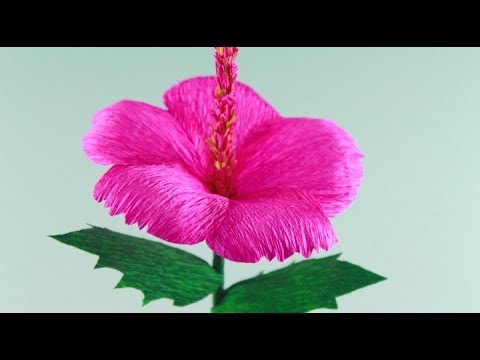